Determining electron efficiency by using Tag and Probe Method
Collaboration of
Chenliang Wang, Fengfei Sui, Guanghua Duan, Yishuai Guo, Zhaoyuan Cui
iSTEP2016 Group Study
1
7/20/16
Background
Electron efficiency
Tag and probe method
iSTEP2016 Group Study
2
7/20/16
Electron efficiency
iSTEP2016 Group Study
3
7/20/16
Electron efficiency
Definition: 
	The radio of detected electrons to total 	electrons
iSTEP2016 Group Study
4
7/20/16
Electron efficiency
Significance
	
Can be used to predict the total electron
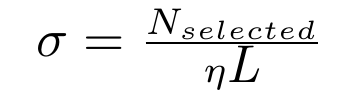 iSTEP2016 Group Study
5
7/20/16
Problem in calculating efficiency
Among detected electrons
	“Fake” event may exist
	Background
iSTEP2016 Group Study
6
7/20/16
Tag and probe method
A powerful tool to measure reconstruction efficiency from data
Utilize data from a clean dilepton sample e.g., Z > e+ e- / mu+ mu-
A “tag”: a electron/muon passed a set of very tight selection criteria -- isolation, ID conditions, etc.
iSTEP2016 Group Study
7
7/20/16
Tag and probe method
Select clean sample
Tagging the ‘tag’ lepton with the selection criteria
Probing the ‘probe’ lepton
iSTEP2016 Group Study
8
7/20/16
Analysis
Efficiency under different conditions
Efficiency vs. different quantities
iSTEP2016 Group Study
9
7/20/16
Analysis procedure
Select events
Reconstruct invariant mass
Apply tag and probe method and background fitting
Calculate efficiency
iSTEP2016 Group Study
10
7/20/16
Result
Direct calculation of efficiency.
iSTEP2016 Group Study
11
7/20/16
Result
Efficiency with tag and probe method, without background subtraction.
iSTEP2016 Group Study
12
7/20/16
Result
Breit-Wigner pdf 
	Chi square: 4.28845 
	Efficiency: 0.779469+/-0.00415531
Gaussian pdf 
	Chi square: 11.3525 
	Efficiency: 0.818511+/-0.00438447
iSTEP2016 Group Study
13
7/20/16
Result
Breit-Wigner pdf 
Eff under different mass bin size
Smaller bin size leads to smaller chi square, but one can not go below the resolution
Dx =2 GeV
 eff = 0.779469
 err = 0.004155
iSTEP2016 Group Study
14
7/20/16
Result
iSTEP2016 Group Study
15
7/20/16
Result
iSTEP2016 Group Study
16
7/20/16
Result: Uncertainty
Binomial distribution
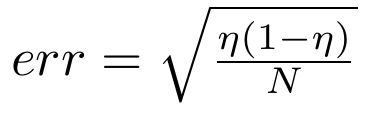 iSTEP2016 Group Study
17
7/20/16
Other investigation
Considering charge under Breit-Wigner pdf, 
	dx=2GeV
	Opposite charge 
	Chi square: 4.93513 
	Eff: 0.742979 
	Err: 0.00437968
iSTEP2016 Group Study
18
7/20/16
Conclusion
Efficiency with Tag and Probe Method
Breit-Wigner pdf
chi2/(N-1): 4.28845 (Dx=2GeV)
Eff: 0.779469
Err: 0.004155 (Binomial distribution)
iSTEP2016 Group Study
19
7/20/16
Future study
Refine the mass range of mass spectrum
Try different fitting functions
iSTEP2016 Group Study
20
7/20/16
Thanks to
iSTEP2016 committee
All lecturers
Special thanks to Prof. Ning Zhou and Prof. Huaqiao Zhang for their patient guidance through the group study
iSTEP2016 Group Study
21
7/20/16
Group
Chenliang Wang (Coding)
Shanghai Jiao Tong University
Fengfei Sui (Chair of group)
Shandong University
Guanghua Duan (Leader of study)
ITP, CAS
Yishuai Guo (Coding)
Zhejiang University
 Zhaoyuan Cui (Coding)
University of Arizona
iSTEP2016 Group Study
22
7/20/16
Thank you!
Q&A
Document reference
23
7/20/16